Figure 2.  Age differences in the regional contrast ratio (rCR). Color-coded maps of the t-statistic for cross-sectional ...
Cereb Cortex, Volume 12, Issue 7, July 2002, Pages 767–771, https://doi.org/10.1093/cercor/12.7.767
The content of this slide may be subject to copyright: please see the slide notes for details.
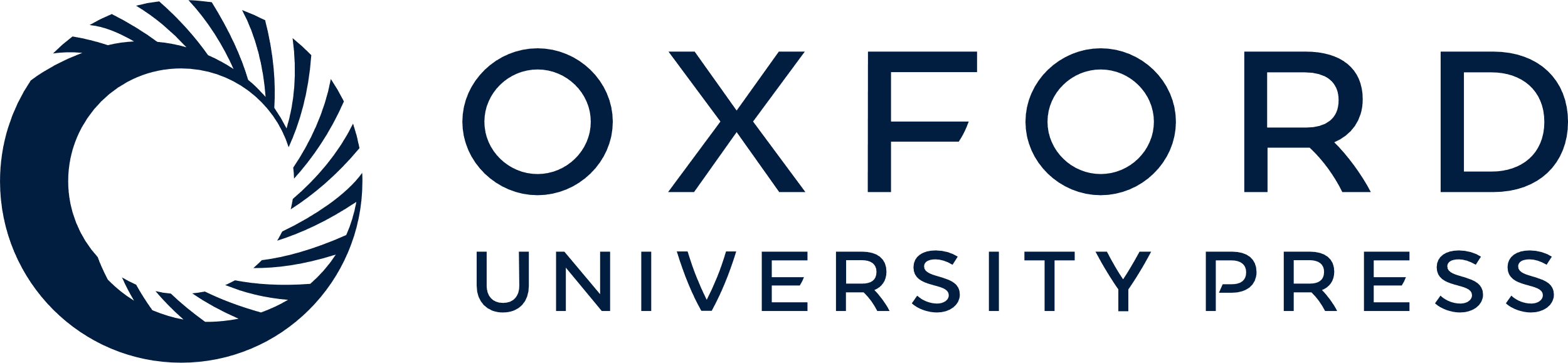 [Speaker Notes: Figure 2.  Age differences in the regional contrast ratio (rCR). Color-coded maps of the t-statistic for cross-sectional age effects on WM signal characteristics in the brain, measured by the rCR between WM and GM. To facilitate anatomical localization, significant voxels are displayed on a map of the average GM distribution.


Unless provided in the caption above, the following copyright applies to the content of this slide: © Oxford University Press]